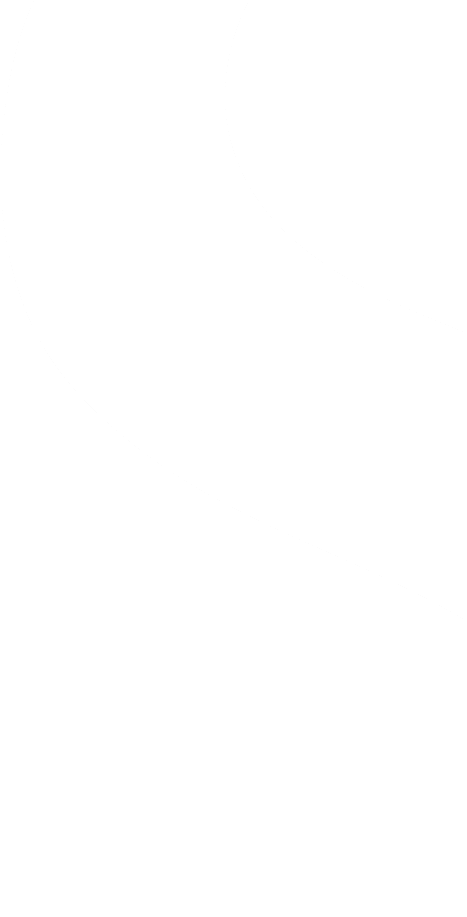 NCHRP 19-15: Guidebook for Effective Policies and Practices for Managing Surface Transportation Debt
March 2021
Presentation Contents
Presentation Contents
Guidebook Background & Application
Guidebook Contents
Types of Information 
Phases of Debt Issuance & Management
2
Background
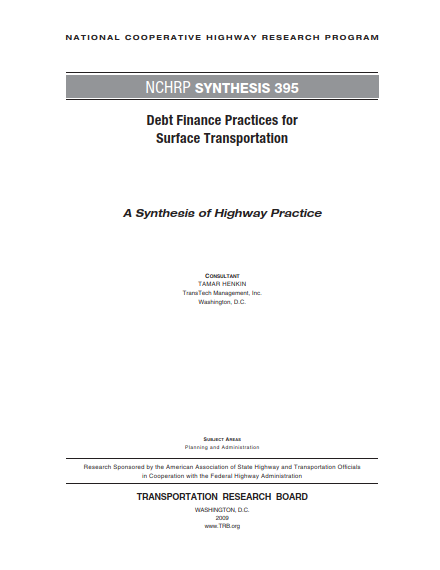 Study Need
Past studies suggested that debt-financing practitioners need guidance on strategic and day-to-day decision-making
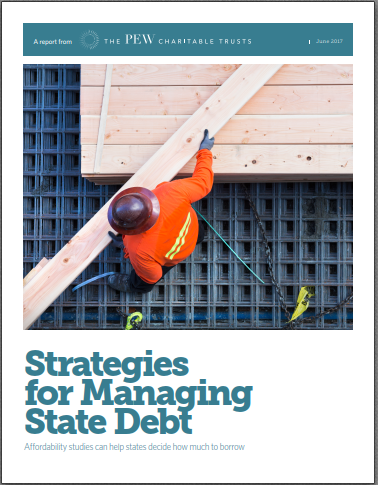 3
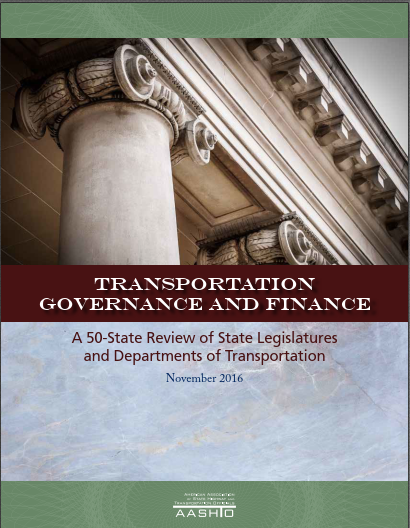 [Speaker Notes: Past studies and the state of the surface transportation field called for research and guidance on the practices that debt financing practitioners can adopt to improve the issuance and management of debt to effectively meet state/agency surface transportation goals.]
Background
Purpose
Share effective user-focused practices for debt issuance and management to help practitioners address key challenges, including: 
1. Accessing complete information about the entity’s comprehensive debt obligations 
2. Planning for economic uncertainty 
3. Adapting to technological advancements
4
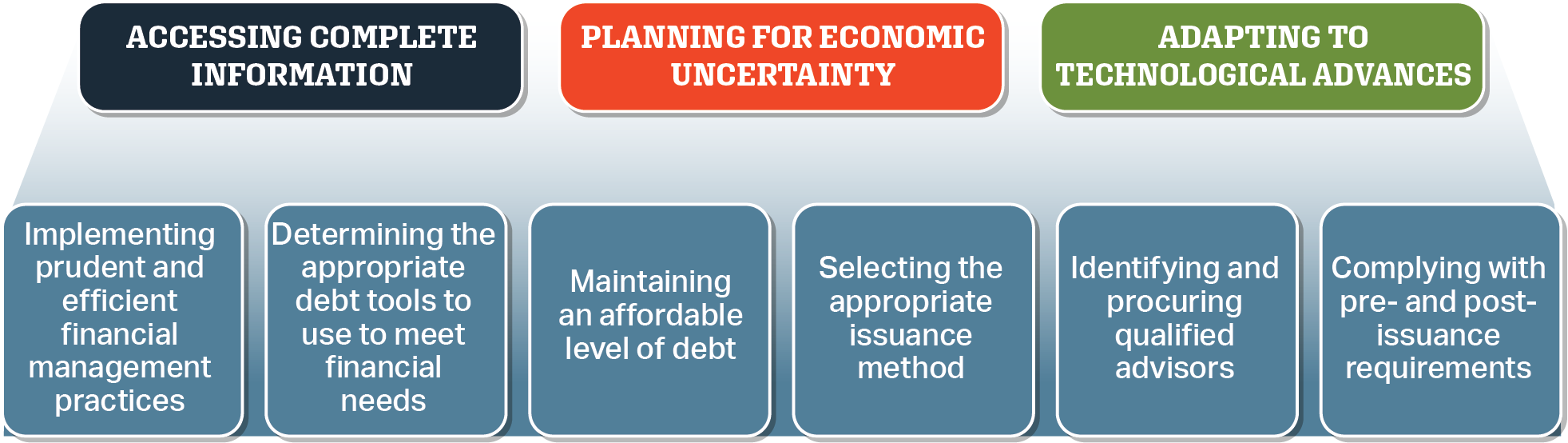 Audience
Guidebook Audience
The Guidebook is a useful resource for a variety of audiences, including: 
Surface transportation debt managers & staff
Surface transportation executives 
Surface transportation project managers & planning professionals
Centralized debt management staff (e.g., division of bond finance staff) 
State treasurer’s office staff
Legislative and elected official aides
5
Application
When and how to use the Guidebook
Useful to practitioners when... 
Conducting day-to-day activities 
Establishing a new debt program
Developing or updating policies and procedures 
Engaging with outside professionals and credit rating agencies
Useful to practitioners to... 
Inform and establish internal policies and procedures 
Establish regular communication with:
Internal collaborators, such as the state treasurer’s office 
External collaborators, such as Credit Rating Agencies, etc.
Inform development of relevant debt documents
6
Guidebook Contents
Guidebook Contents
Types of Information
Practices Reflected 
Universal Effective Practices
Tailored Effective Practices
Debt Issuance & Management Phases
Tools
Collaboration & Communication 
Phase of Debt Issuance & Management
Phase 1: The Decision Process – Planning for Debt Issuance
Phase 2: Individual Transaction Preparation & Development
Phase 3: Marketing & Placement of Individual Transactions
Phase 4: Post-Issuance Compliance Strategy
7
Types of Information
Practices Reflected
Guidebook reflects geographic and programmatic diversity through case studies
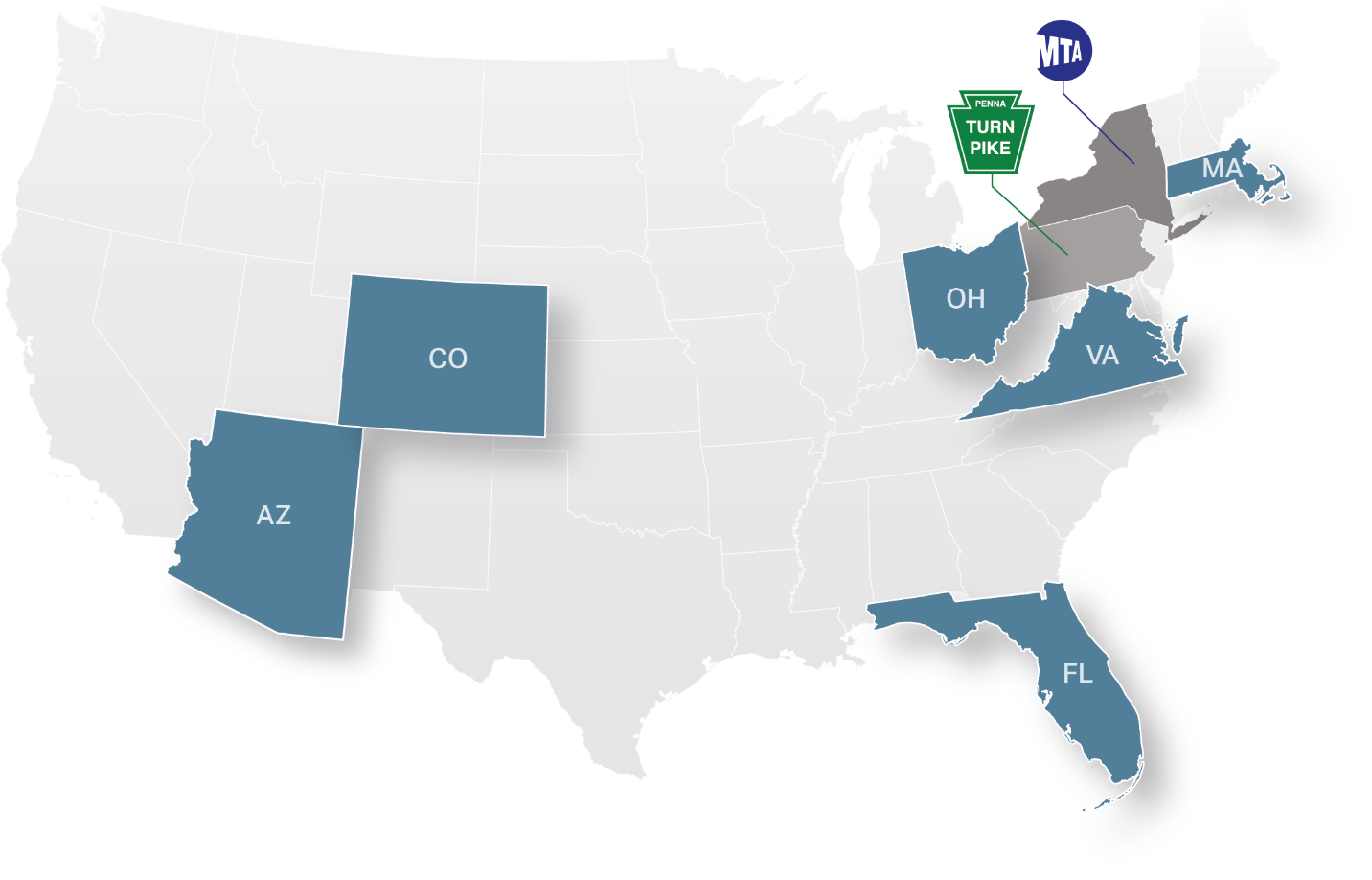 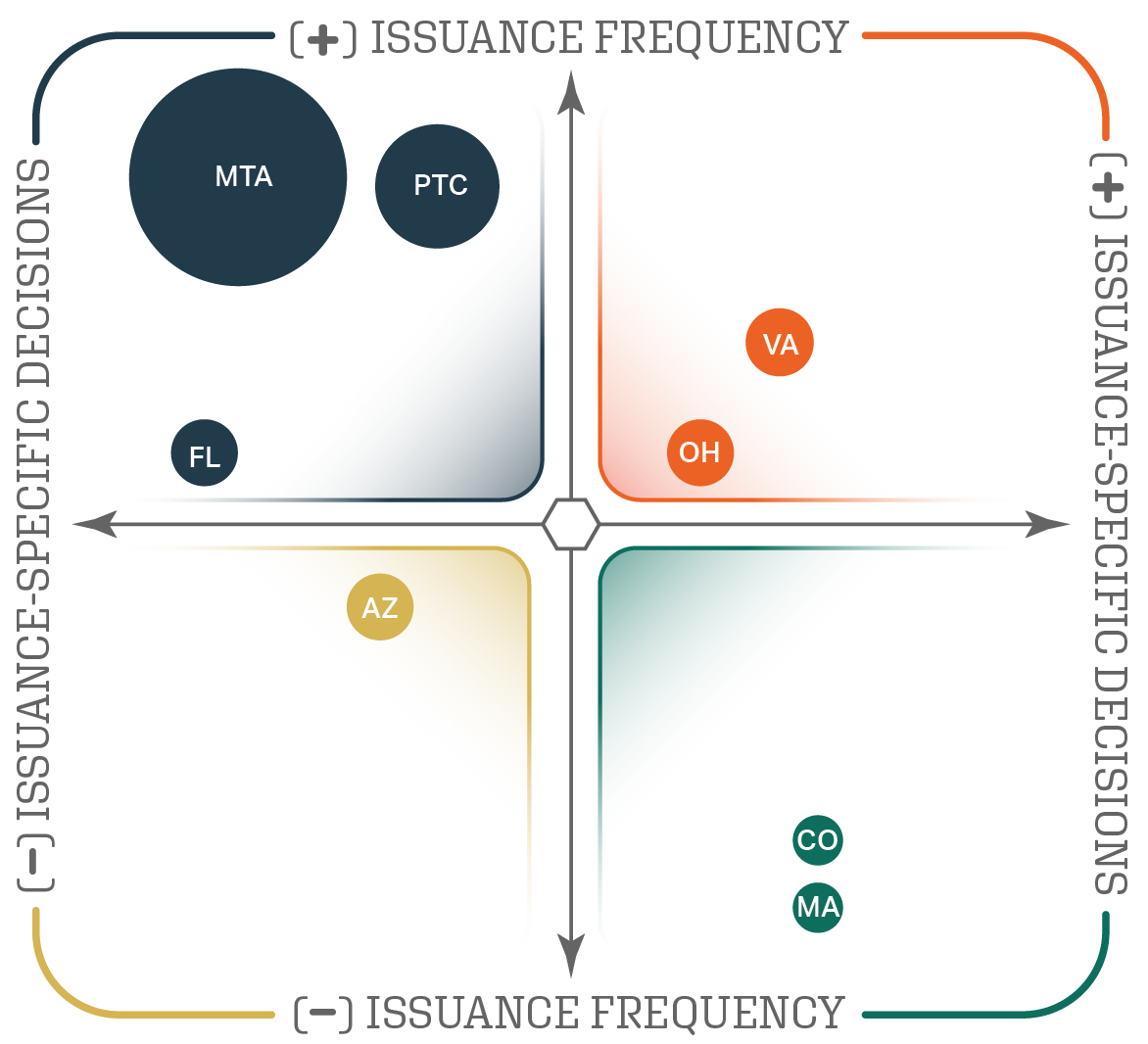 8
Types of Information
Organizing Framework
Guidebook presents effective high-level decision-making approaches, process and coordination practices, and tools for debt financing practitioners
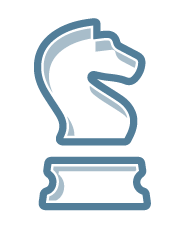 9
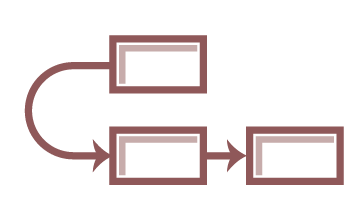 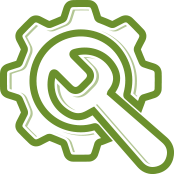 Effective Practices
Universal Effective Practices
Several practices are effective in each debt issuance and management phase for most issuers: 
Communicating frequently within and amongst relevant agencies 
Utilizing outside professionals at key decision points
Aligning debt issuances and strategy with state surface transportation priorities 
Establishing clear policies and procedures that support consistent approaches to key debt management responsibilities and tasks 
Allocating resources appropriately for debt issuances and post-issuance compliance
10
Effective Practices
Tailored Effective Practices
Debt programs vary greatly, meaning effective practices will differ from issuer to issuer, and from sale to sale, which is highlighted throughout the Guidebook.
Differences in Engaging with Credit Rating Agencies
11
Phases of Debt Issuance & Management
Debt Issuance & Management Phases
The Guidebook provides guidance and examples for all phases of the debt issuance and management process
Phases of Debt Issuance and Management
12
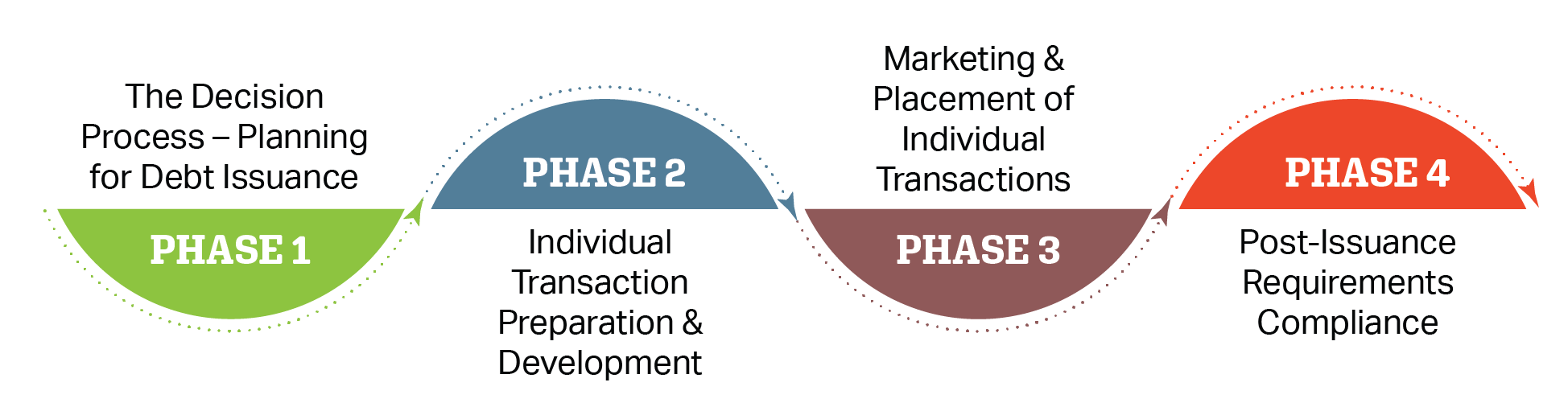 Phases of Debt Issuance & Management
Phase 1: The Decision Process – Planning for Debt Issuance
Key findings: 
Debt affordability studies are effective for strategic debt management and intra/inter-agency communication
Debt policies are effective for organizing a debt program
Debt strategies can be understood on a spectrum ranging from programmatic to project-driven approaches 
Market analysis and support from outside professionals can help programs evolve and improve over time
13
Key Components of Debt Affordability Study
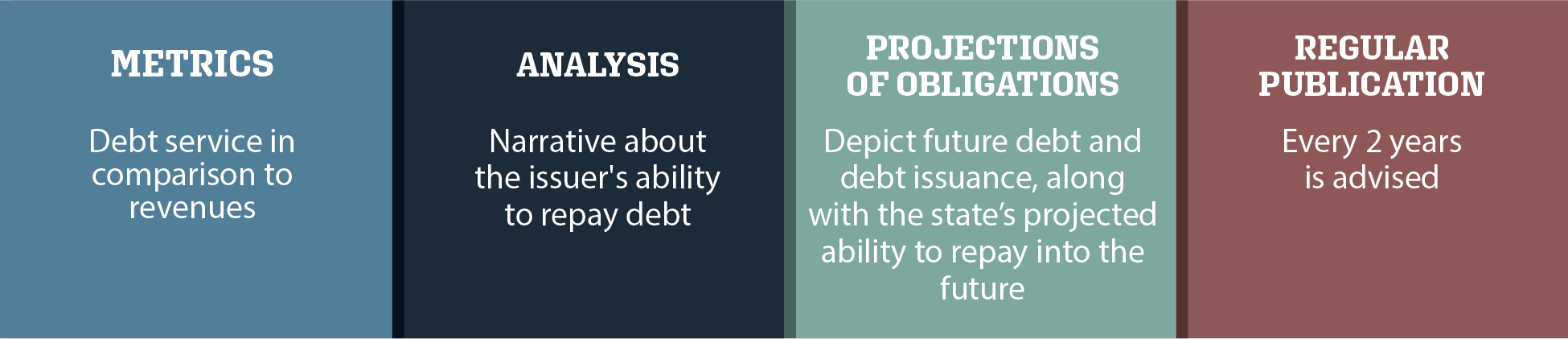 [Speaker Notes: Sub-sections: 
How to determine the need to issue debt. 
How to develop guiding policies and tools that consider statutory and regulatory parameters and constraints 
How the various types of surface transportation debt may be aligned with surface transportation priorities and policies to establish an approach to debt issuance
How to incorporate iterative learning and strategy enhancement, including market analysis]
Phases of Debt Issuance & Management
Phase 2: Individual Transaction Preparation & Development
Collaborative Analyses for Project-Specific Decision-Making (Virginia)
Key findings: 
Collaboration, debt calendars and other information sharing tools like databases, and web-based forecasting tools are effective for determining the timing & amount of the issuance
Support from outside professionals is critical to effective debt management
Approaches for engaging with credit rating agencies differ based on issuance frequency
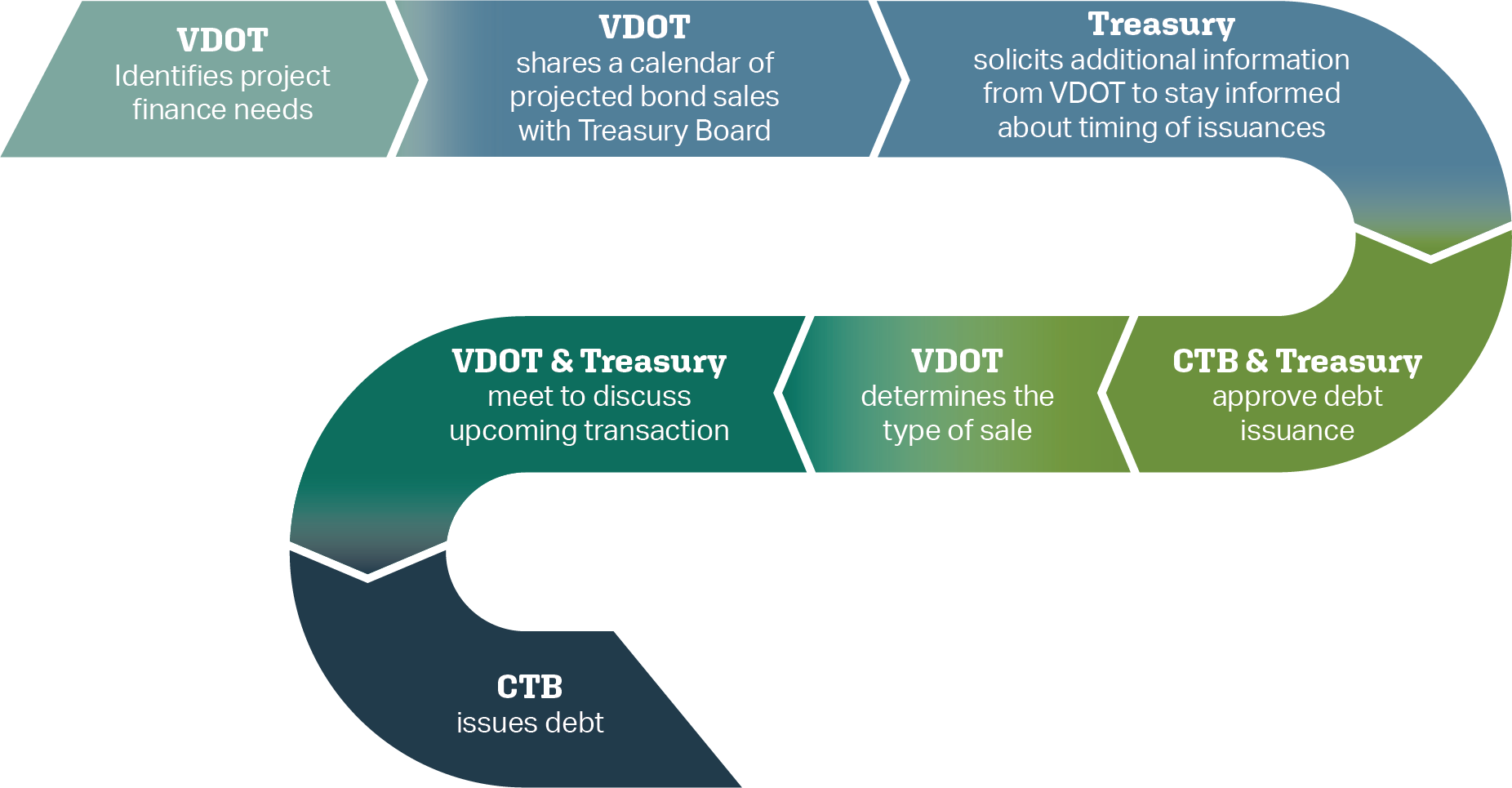 14
[Speaker Notes: Sub-sections: 
How to develop a bond pricing strategy.
Strategies for marketing individual transactions. 
Closing requirements and guidelines.]
Phases of Debt Issuance & Management
Phase 3: Marketing & Placement of Individual Transactions
Key findings: 
Outside professionals, including bond counsel, rating agencies, auditors, etc. can help inform a bond pricing strategy 
Presentations, roadshows, and investor webpages are effective tools to market individual transactions 
Effectively tracking issuance information via templates and checklists can help issuers to successfully meet closing requirements
15
Competitive Sale Overview
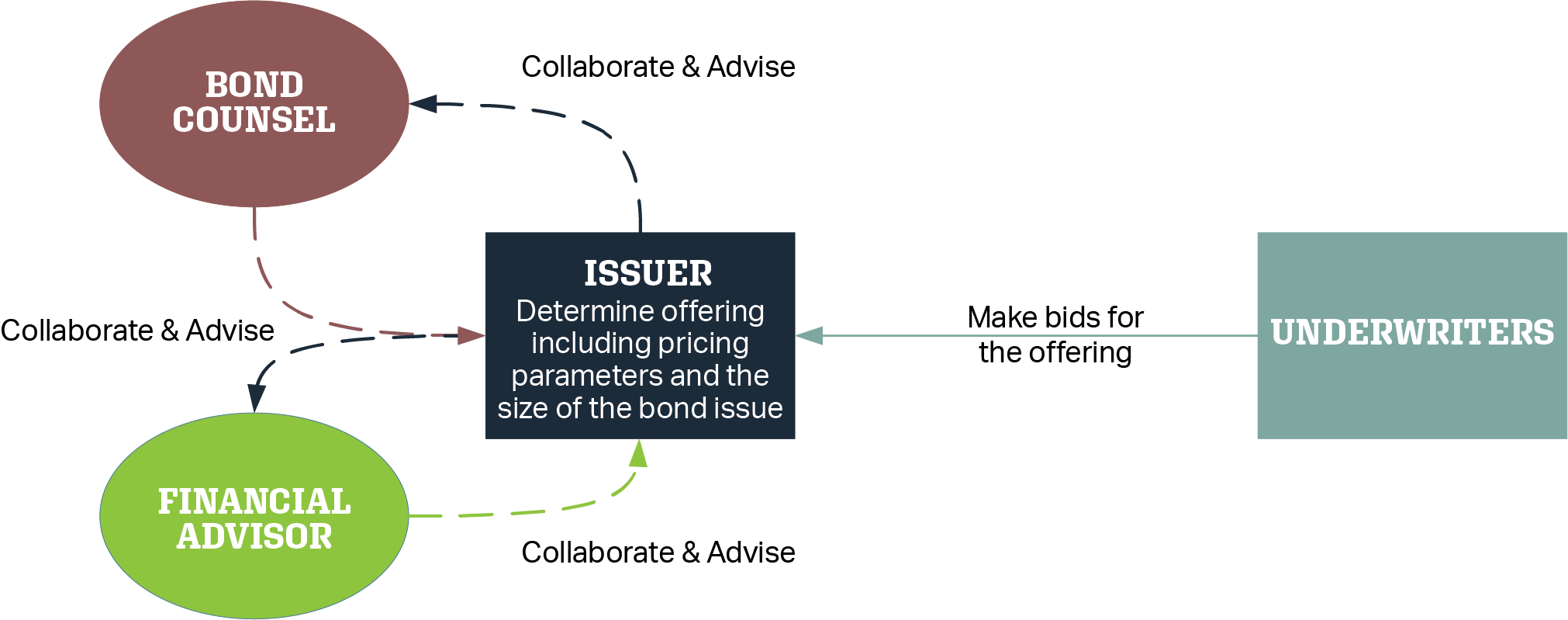 [Speaker Notes: Sub-sections: 
How to develop a bond pricing strategy.
Strategies for marketing individual transactions. 
Closing requirements and guidelines.]
Phases of Debt Issuance & Management
Phase 4: Post-Issuance Compliance Strategy
Key findings: 
Collaboration and communication are essential to successfully meeting post-issuance requirements
Post-issuance compliance policies and procedures and leveraging outside professionals can help streamline the process
Excel-based tools, a dissemination agent, and databases can help agencies to track post-issuance compliance data
Federal & State Law Compliance Requirements
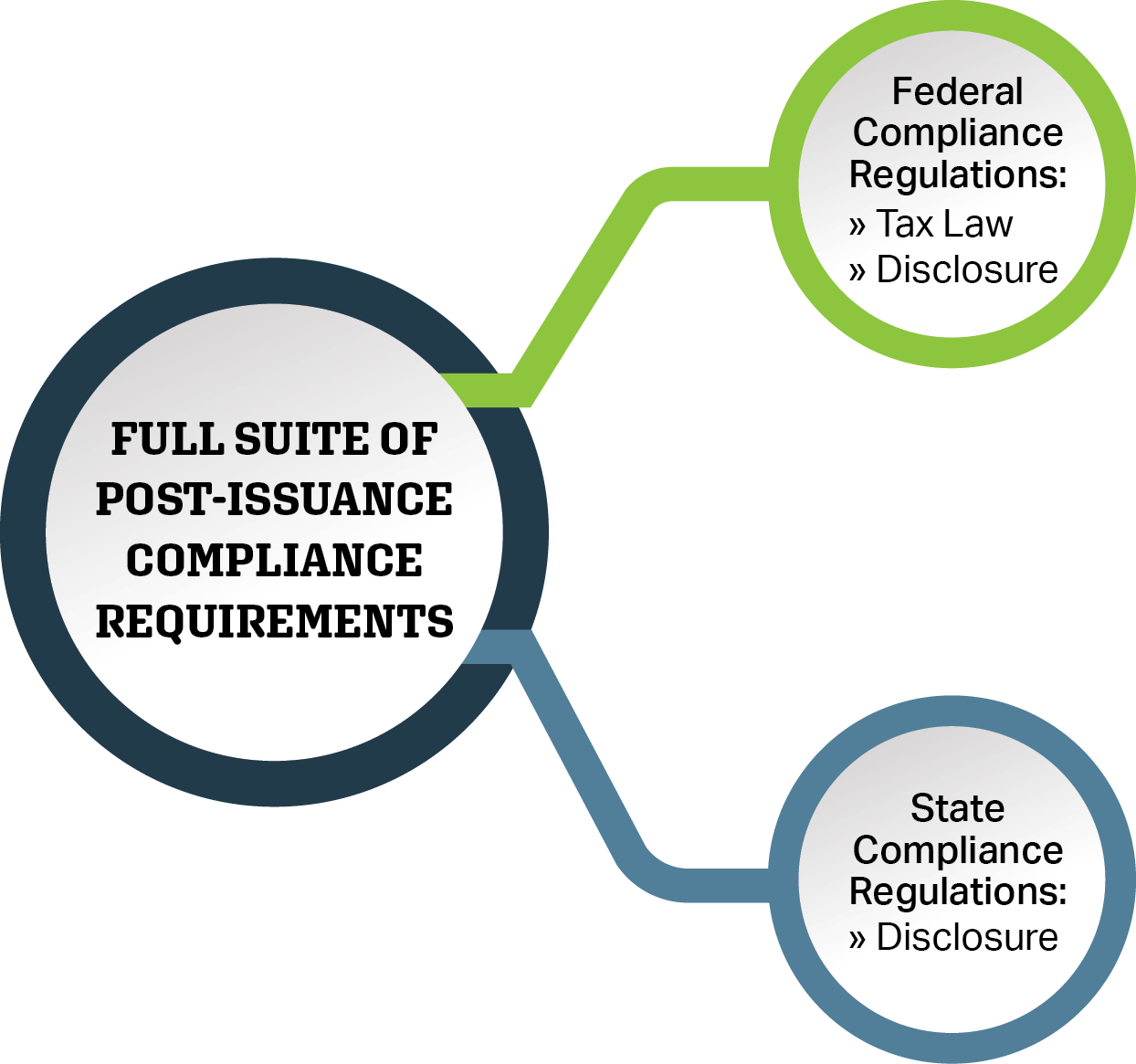 16
[Speaker Notes: Sub-sections: 
Post-issuance compliance requirements. 
Variation in structure in managing post-issuance requirements. 
Capacity and resources to manage post-issuance compliance requirements. 
Strategies to track and adjust to changes. 
How to establish a repeatable and reliable process.]
Guidebook Organization
Examines Diversity of Practices
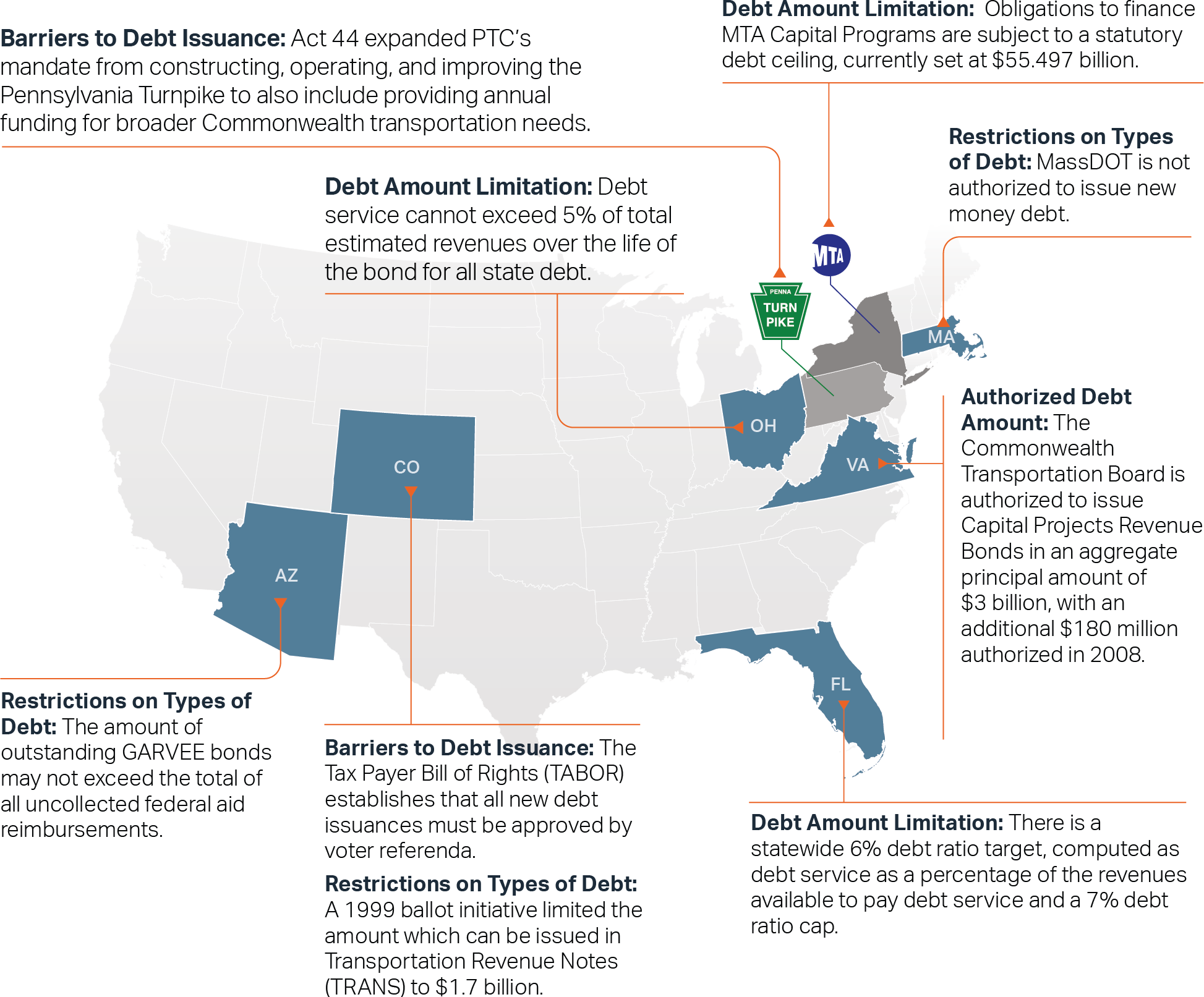 Analyzes differences across agencies (e.g., debt restrictions)
17
Guidebook Organization
Summarizes Key Decision Points
Preliminary OS & Key Decision Points
Highlights key decision points during the issuance process that supports the facts relayed in the official statement (OS)
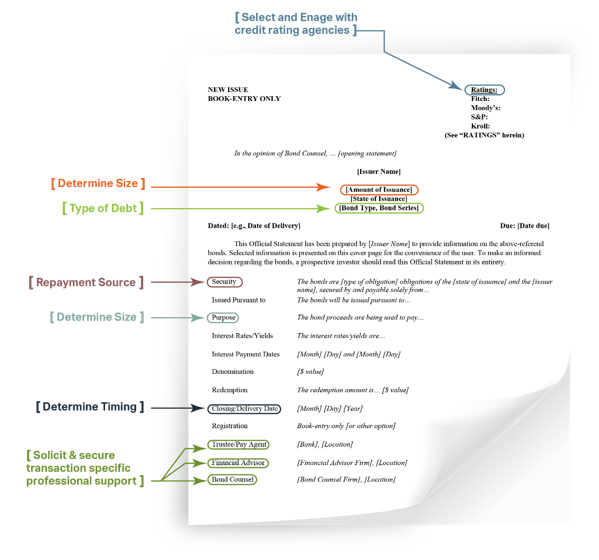 18
Guidebook Organization
Highlights Best Practices
Ohio’s Investor Relations Page
Identifies examples of effective investor relations websites
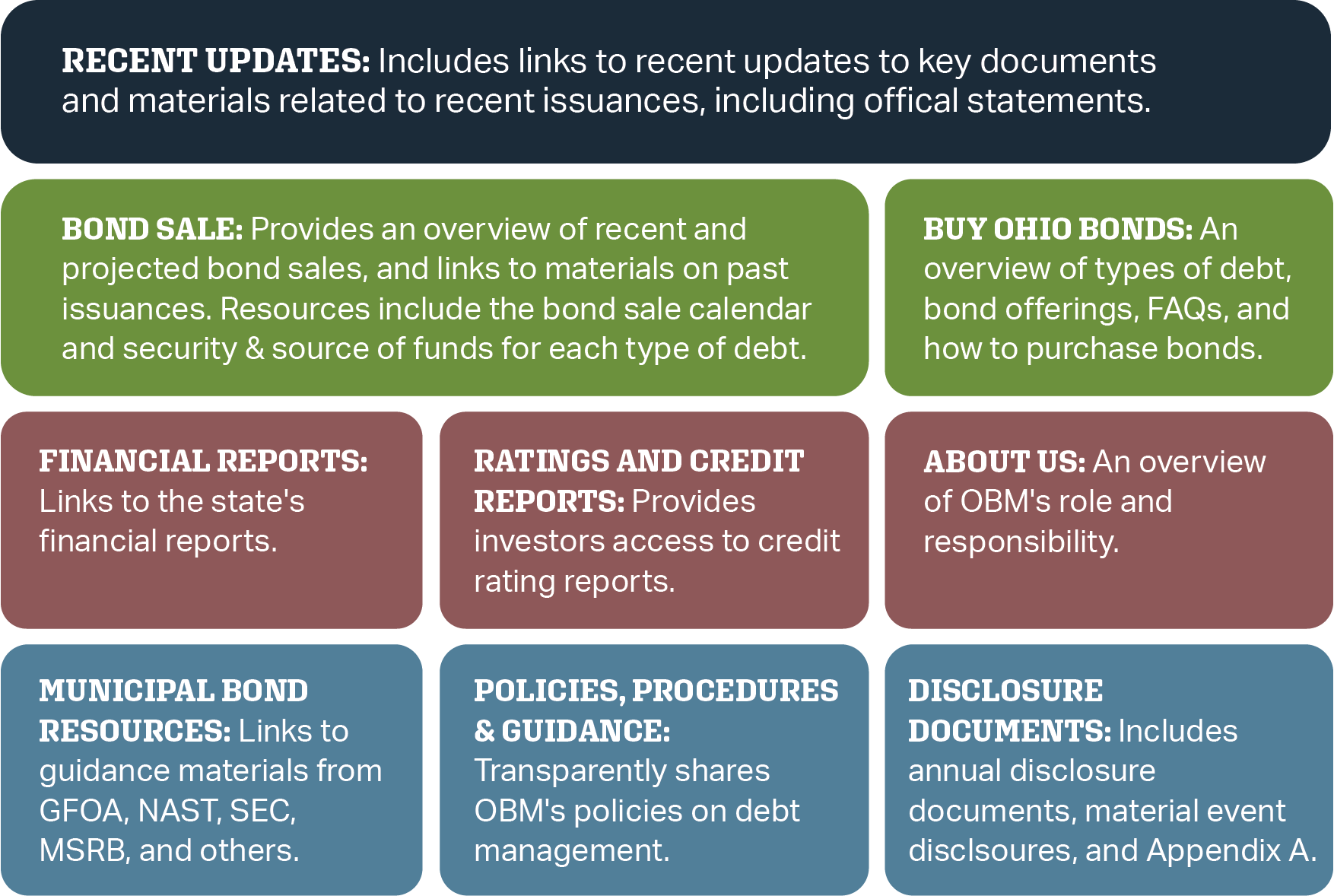 19
Guidebook Organization
Demonstrates a Range of Approaches
Describes a spectrum of management approaches for post-issuance compliance requirements
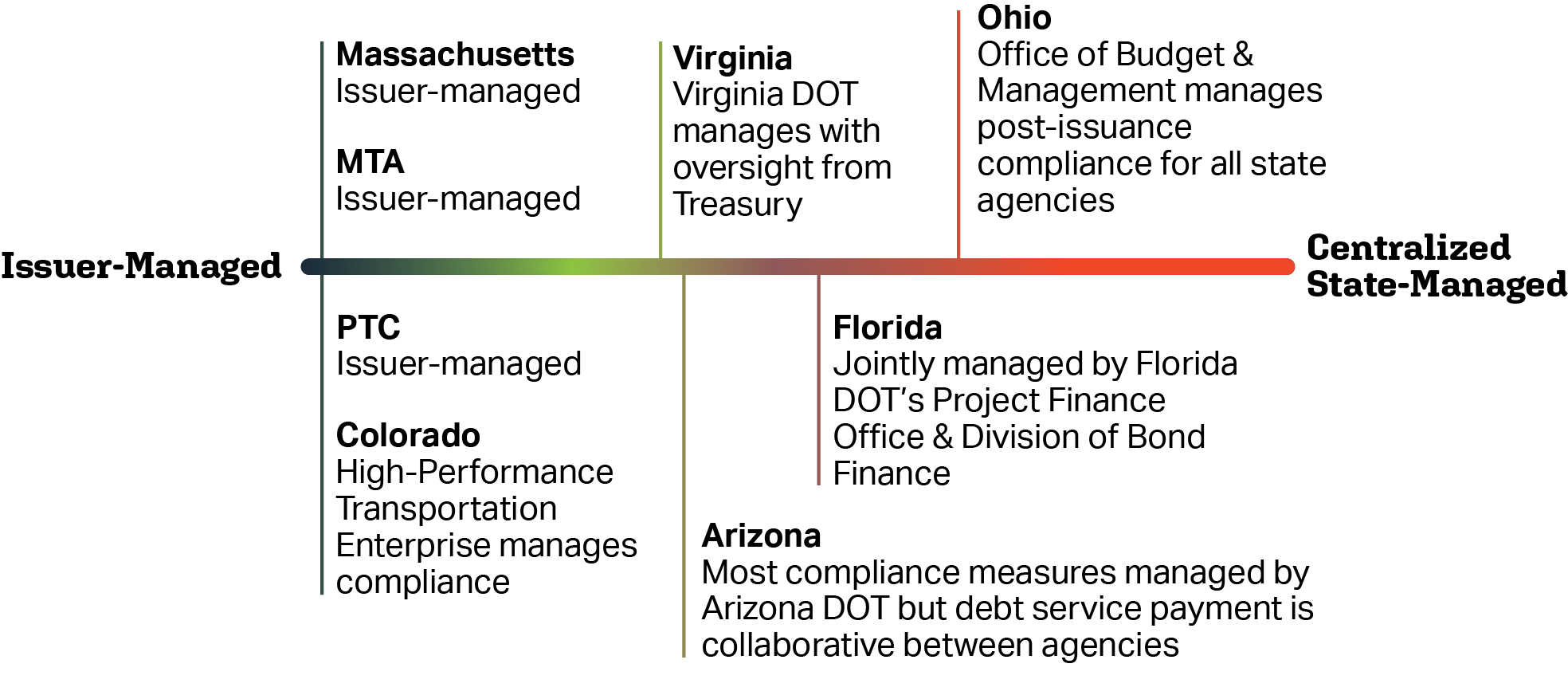 20
Conclusion
Conclusion
Guidebook helps surface transportation debt issuers:

Understand roles and responsibilities of various national institutions with jurisdiction over municipal finance

Reflect on diversity of debt issuance programs and identify how their specific program fits within this landscape

Identify effective practices to maintain complete information about comprehensive debt obligations and plan for economic uncertainty.
21
Contact Info
NCHRP 19-15 Principal Investigator
Nathan M. Macek, AICPSenior Vice PresidentDirector of Project Development & Finance
WSP USA
1250 23rd Street NWWashington, DC 20037
Ph. +1 (202) 365-2927Nathan.Macek@wsp.comwsp.com
22